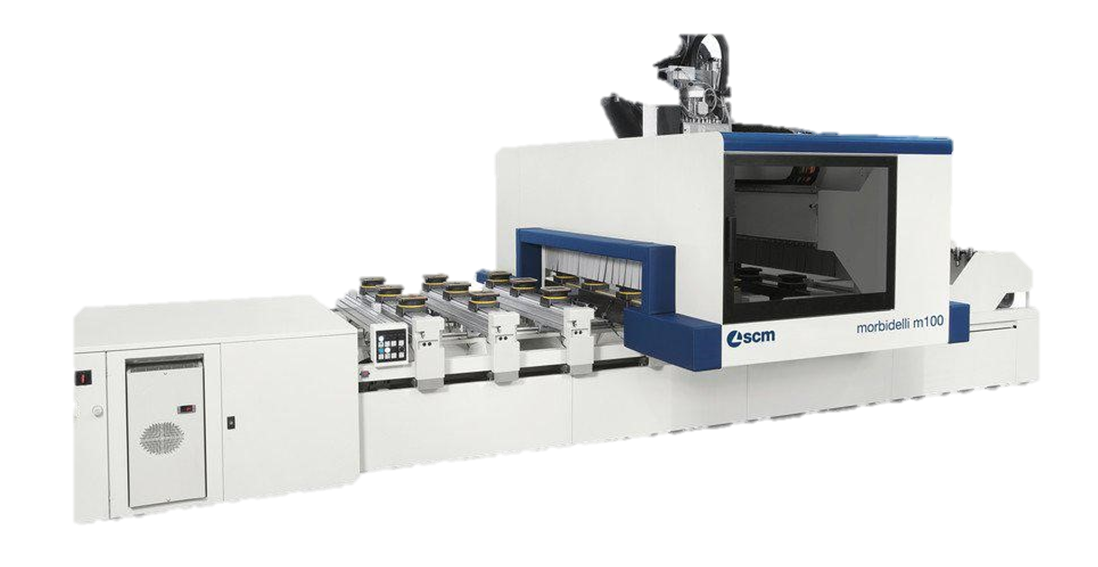 CNC OBRADNI CENTAR ZA DRVO
Opis stroja
PREDMET: CNC tehnologije u izradbi namještaja
NASTAVNA CJELINA: CNC obradni centar
NASTAVNA TEMA: Opis stroja
ZANIMANJE: Drvodjeljski tehničar dizajner
ISHODI UČENJA:
Analizirati prednosti i nedostatke obrade drva CNC strojevima
Imenovati glavne dijelove CNC obradnog centra
Analizirati poziciju glavnih dijelova CNC obradnog centra i njihovu ulogu
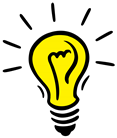 Aktivnost 1. Pročitajte i podsjetite se!
CNC strojevi sastoje se od: 
mehaničkog dijela, koji se izgledom bitno ne razlikuje od klasičnoga upravljačkog dijela, u koji je ugrađeno računalo, koje vodi i upravlja cijelim procesom obrade proizvoda.
Kratice NC i CNC dolaze od engleskih riječi Numerical Control (numeričko upravljanje) i Computer Numerically Controlled (računalno-numeričko upravljanje). NC je prethodnik CNC upravljanja.
CNC program 
sadrži precizan popis toka obrade na stroju, sadrži ulazne informacije koje CNC upravljač treba za upravljanje obradom.
Metode programiranja CNC-a
ručno programiranje putem G koda
parametarsko programiranje
računalno programiranje
Osnovno programiranje je ručno, pomoću G koda. Danas je najviše popularno i najviše isplativo računalno programiranje pomoću CAD/CAM računalnog softvera.
Princip rada CNC stroja
CNC strojevi i njihov rad temelji se na klasičnom pravokutnom kartezijevom koordinatnom sustavu. Svaka os stroja ima svoj elektromotor koji omogućava precizne pomake radnog stola ili vretena stroja. Računalo upravlja elektromotorima i vrši pomake svake pojedine osi.
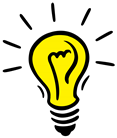 Aktivnost 1. Pročitajte i podsjetite se!
PREDNOSTI CNC strojeva u odnosu na klasične strojeve: 
 program unesemo u stroj te ga spremimo
•     jednostavan popravak već spremljenog programa
•     veća produktivnost strojeva
•     velika kvaliteta i točnost izrade proizvoda,
•     veća iskoristivost stroja
•     visoka prilagodljivost pri obradi
Glavni razlozi za razvoj CNC strojeva:
    ·     povećati produktivnost,
    ·     poboljšati kvalitetu i preciznost proizvoda
    ·     smanjiti proizvodne troškove,
    ·     izraditi zahtjevne proizvode, koje nije moguće napraviti na drugi način
NEDOSTACI CNC strojeva u odnosu na klasične strojeve: visoka cijena strojeva, viša osposobljenost operatera koji opslužuje stroj
Aktivnost 2. Pogledajte video, promotrite sličice! https://youtu.be/f_wgk5JkvVs
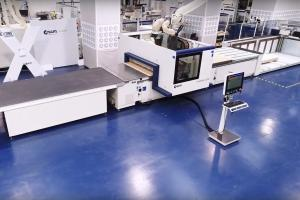 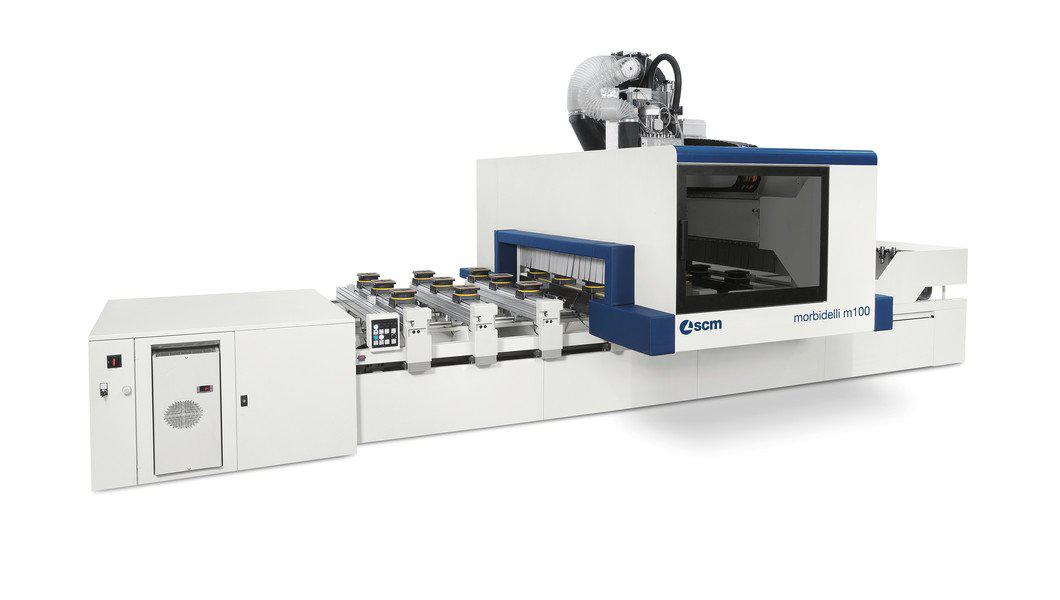 Slika 1: https://files.hoechsmann.com/lexikon/img/300x200/scm_morbidelli_x200_zelle.jpg
Slika 2: 
https://wtp.hoechsmann.com/en/lexikon/34831/morbidelli_m100
Aktivnost 2. Pogledajte video, promotrite sličice!
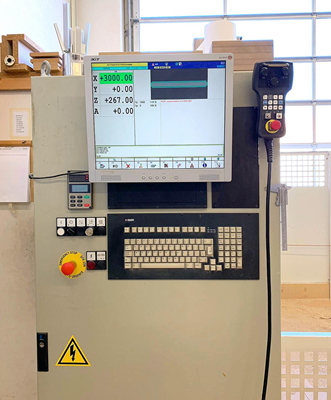 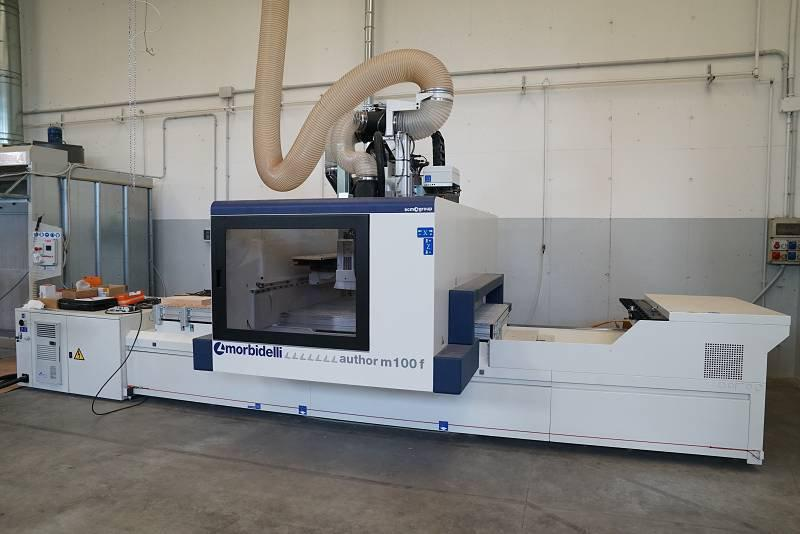 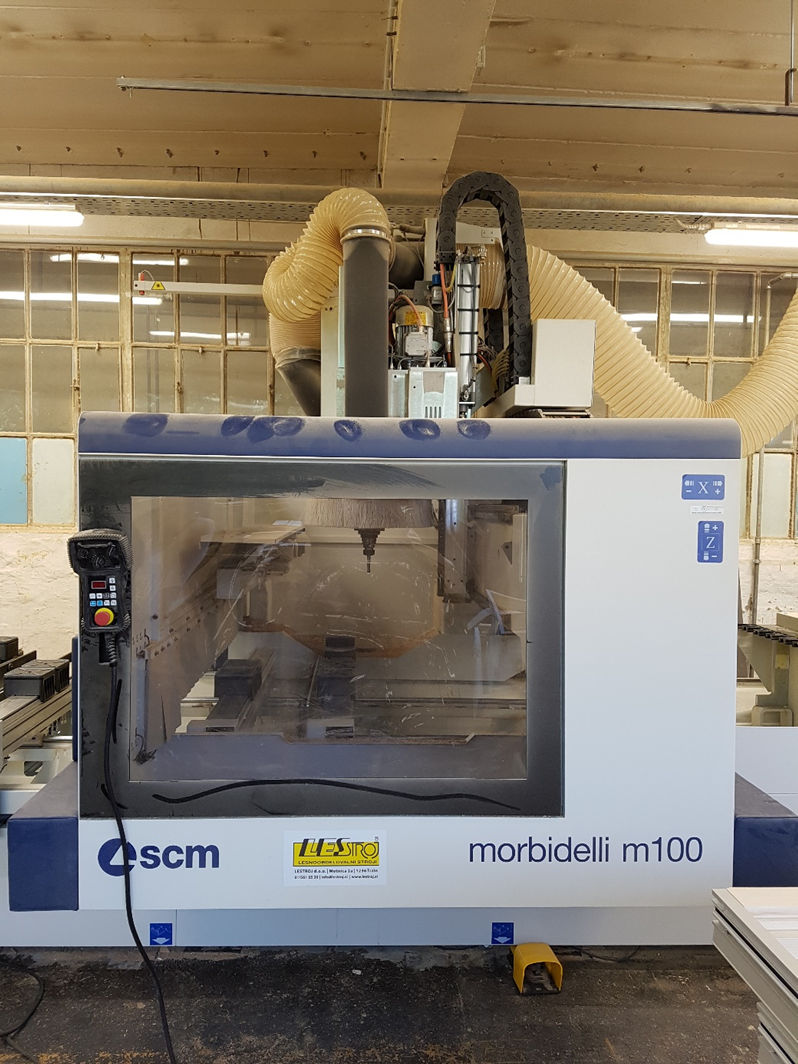 Slika 3: https://media.exapro.com/product/2019/06/P90626150/10282fe02889c7043c616ba1b23880ab/morbidelli-author-600k-p90626150_6.jpg
Slika 4: https://files.hoechsmann.com/lexikon/img/full/mor_author_m100_2017.jpg
Slika 5: 
Stroj u školskom stolarskom praktikumu
Aktivnost 3. Uočite razlike između CNC stroja i klasičnog stroja1. Pogledajte videozapis, navedite alate za obradu drva koje ste uočili na prikazanom stroju2. Navedite na kojoj slici se nalazi upravljački dio CNC stroja3. Objasnite kraticu CNC4. Nabrojite barem tri karakteristike strojeva na slikama i u videu prema kojima ste zaključili da se radi o CNC stroju5. Navedite, prema vašem mišljenju koje su prednosti, a koji su nedostaci obrade drva na CNC obradnom centru?
Aktivnost 4. Imenujte  glavne dijelove CNC obradnog centra(na primjeru CNC obradnog centra scm Morbidelli m100)
Slika 6: 
Glavni dijelovi CNC stroja
CNC tehnologija je ušla i u svijet  drvne industrije. Danas je bez CNC tehnologije nezamisliva moderna proizvodnja namještaja i drugih proizvoda od drva.
Kratice NC i CNC dolaze od engleskih riječi Numerical Control (numeričko upravljanje) i Computer Numerically Controlled (računalno-numeričko upravljanje). NC je prethodnik CNC upravljanja.
 
Neke osnovne prednosti CNC strojeva pred klasičnim strojevima su:
Aktivnost 5. Opišite CNC obradni centar(na primjeru CNC obradnog centra scm Morbidelli m100)CNC obradni CENTAR – numerički kontrolirana BUŠILICA I GLODALICA ZA OBRADU DRVA I MATERIJALA SLIČNIH FIZIČKIH SVOJSTAVA Struktura se sastoji od dva glavna elementa: - nosivo postolje (A) – monoblok i podupirač (B) koji se prenosi uzduž osi X, te jedinica za bušenje i glodanje (C) koja je montirana na sanjke koje se gibaju po pokretnom stupu (B) duž osi „Y” i koja uključuje kretanje duž osi „Z”. Svaka vrsta kretnja po osama je klizanje po prizmatičnim vodilicama pomoću kugličnih navojnih vretena; Pomicanje osa X - Y se obavlja preko visoko kvalitetnog sustava zupčanika na zupčastoj letvi dok se kretanje osa Z obavlja prijeko kugličnih navojnih vretena također visoke kvalitete. Jedinica za kontrolu stroja (CNC) je postavljena u električnom ormariću (G).
Aktivnost 6. Analizirajte poziciju glavnih dijelova CNC obradnog centra i njihovu ulogu(na primjeru CNC obradnog centra scm Morbidelli m100
Aktivnost 7.Pogledajte video – navedite dijelove obradnog centra koji su prikazani u ovom videu. Objasnite ulogu dijelova koje ste prepoznali. Prikažite dio stroja fotografijom (slike iz videa) Odgovore unesite u tablicu:https://youtu.be/cRB19wWNbYc
Aktivnost 8.Istražite i opišite prednosti novih generacija CNC obradnih centarahttps://issuu.com/lestroj/docs/katalog_oktober_2018_hr/12
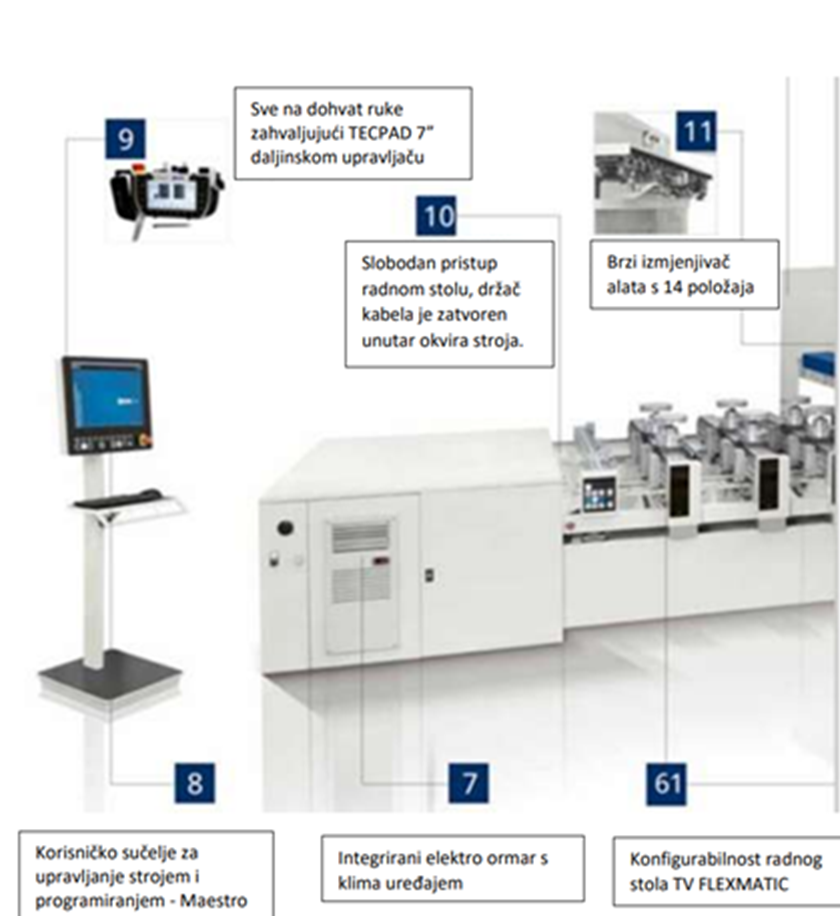 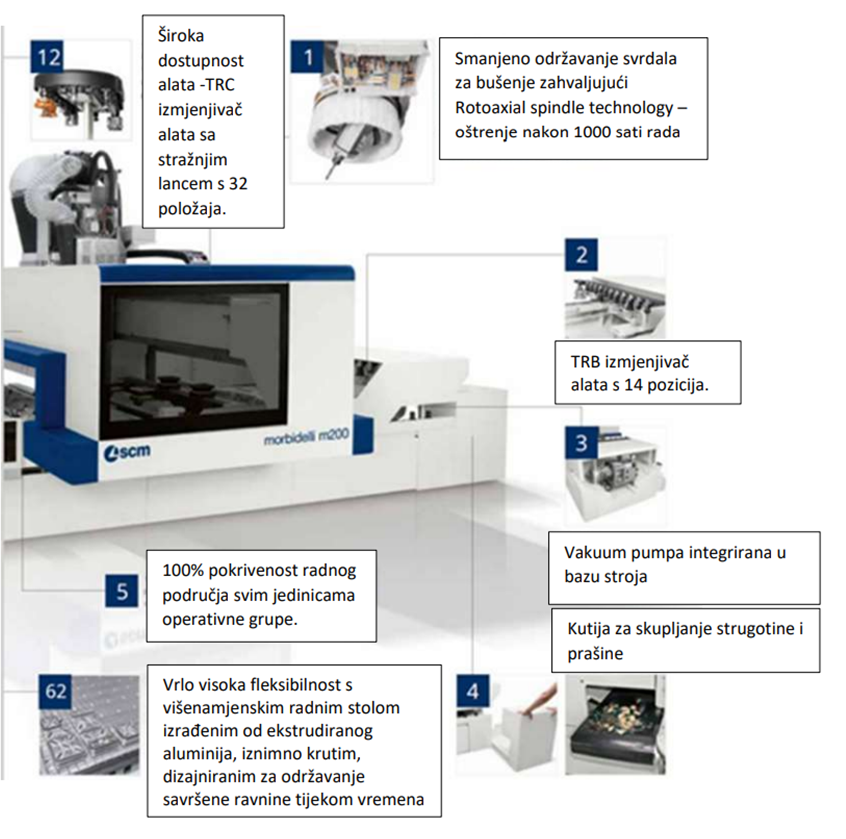 Slika 7: 
Prednosti nove generacije CNC obradnih centara
LITERATURA I IZVORI:

Priručnik s uputama – Numerički upravljana bušilica – glodalica za drvo i slične materijale, Scm -Morbidelli m100
https://youtu.be/f_wgk5JkvVs
https://wtp.hoechsmann.com/en/lexikon/34831/morbidelli_m100 (preuzeto 11.09.2022.)
https://media.exapro.com/product/2019/06/P90626150/10282fe02889c7043c616ba1b23880ab/morbidelli-author-600k-p90626150_6.jpg (preuzeto 11.09.2022.)
https://issuu.com/lestroj/docs/katalog_oktober_2018_hr/12 (preuzeto 11.09.2022.)
https://youtu.be/cRB19wWNbYc (preuzeto 12.09.2022.)
Prezentaciju izradila: Ernestina Tropša
Srednja strukovna škola Varaždin